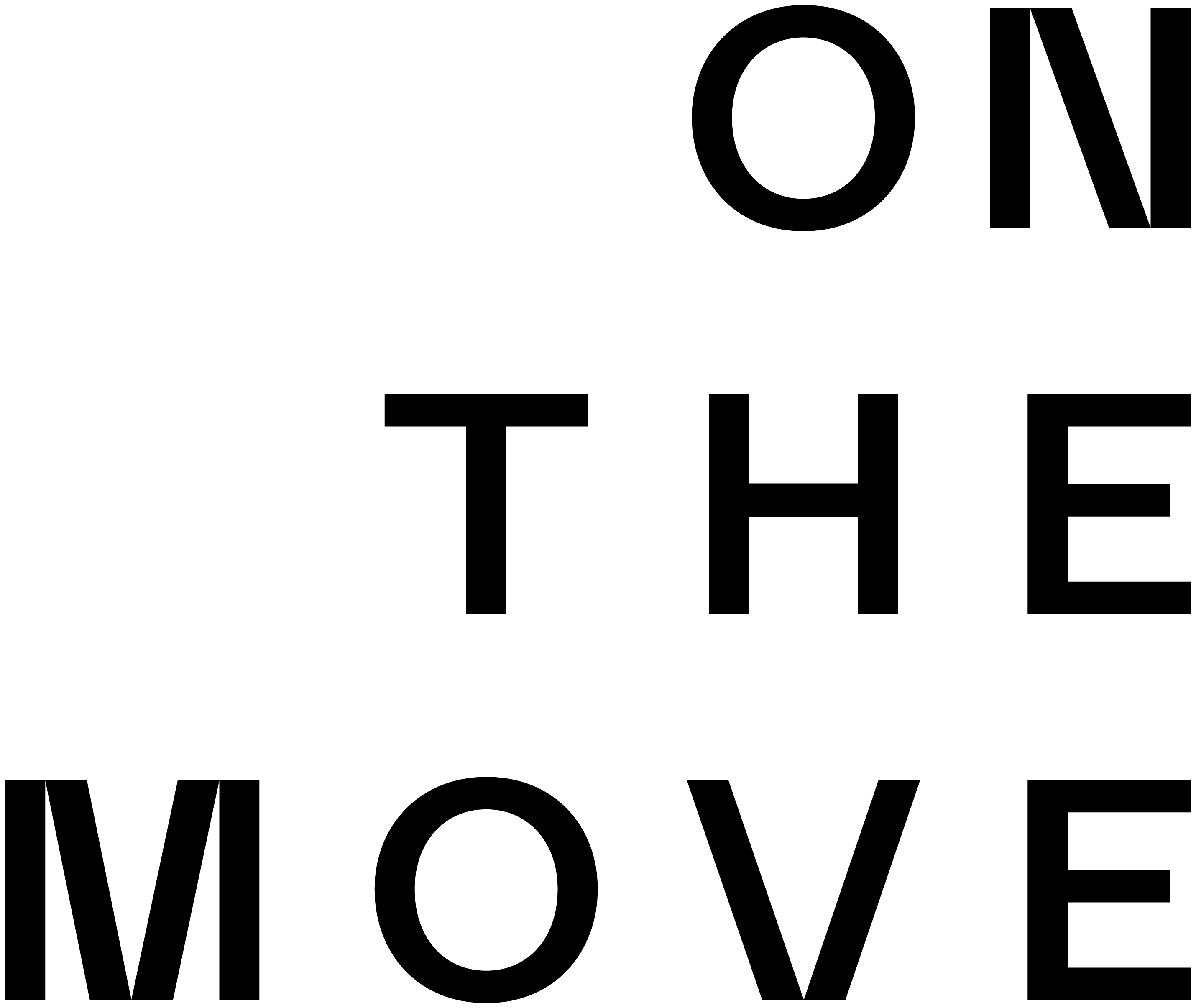 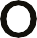 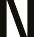 MobilitéS des artistes et des professionnel.les 
de la culture

& durabilité environnementale







Par Marie Le Sourd, Secrétaire générale 
d’On the Move
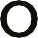 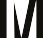 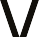 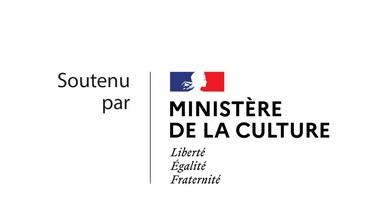 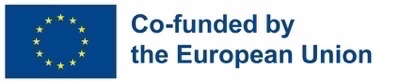 →
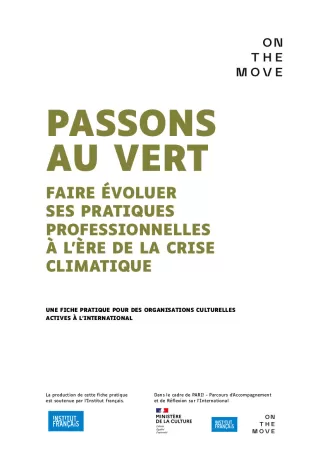 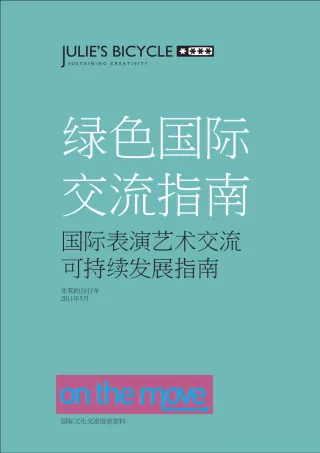 Guides



Et 



Plaidoyer



depuis 2011


(sélection)
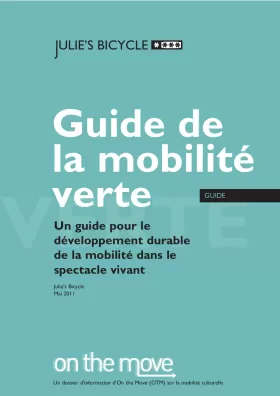 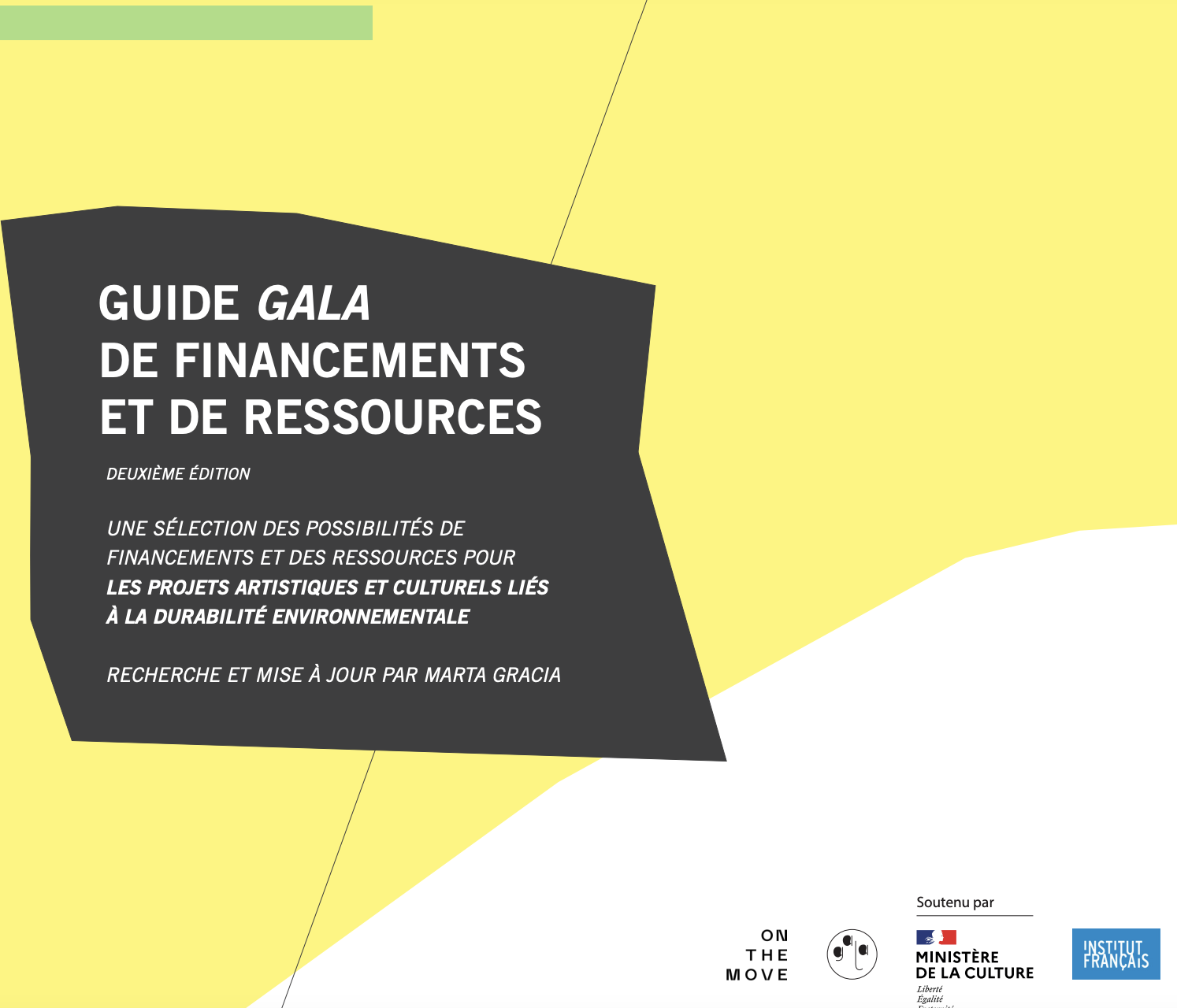 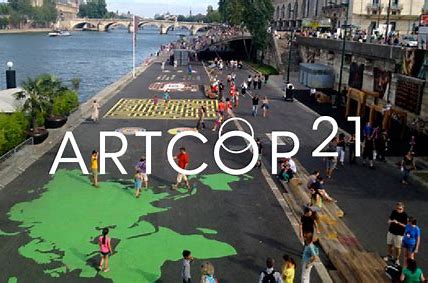 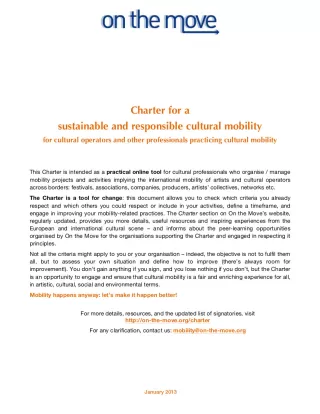 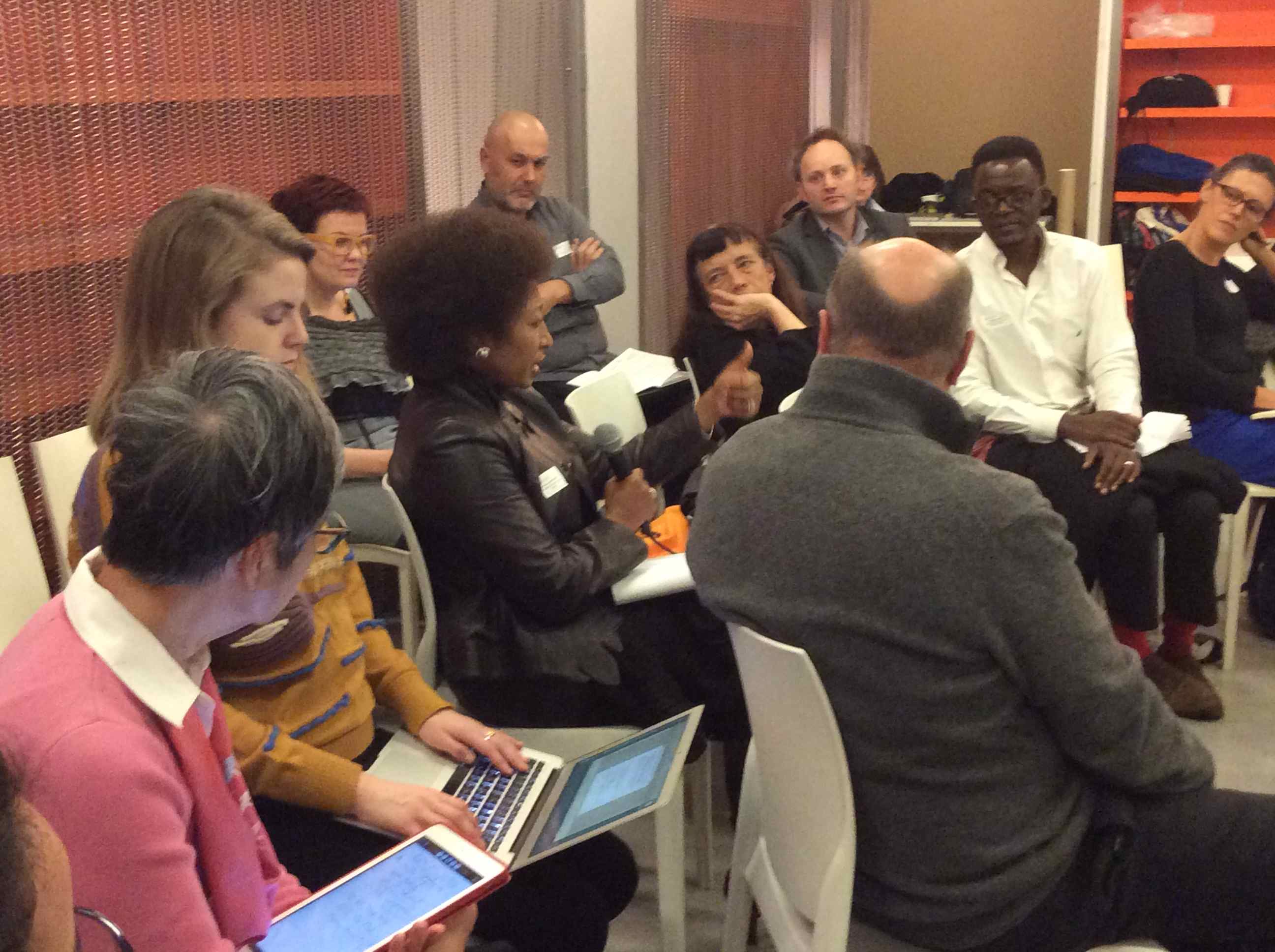 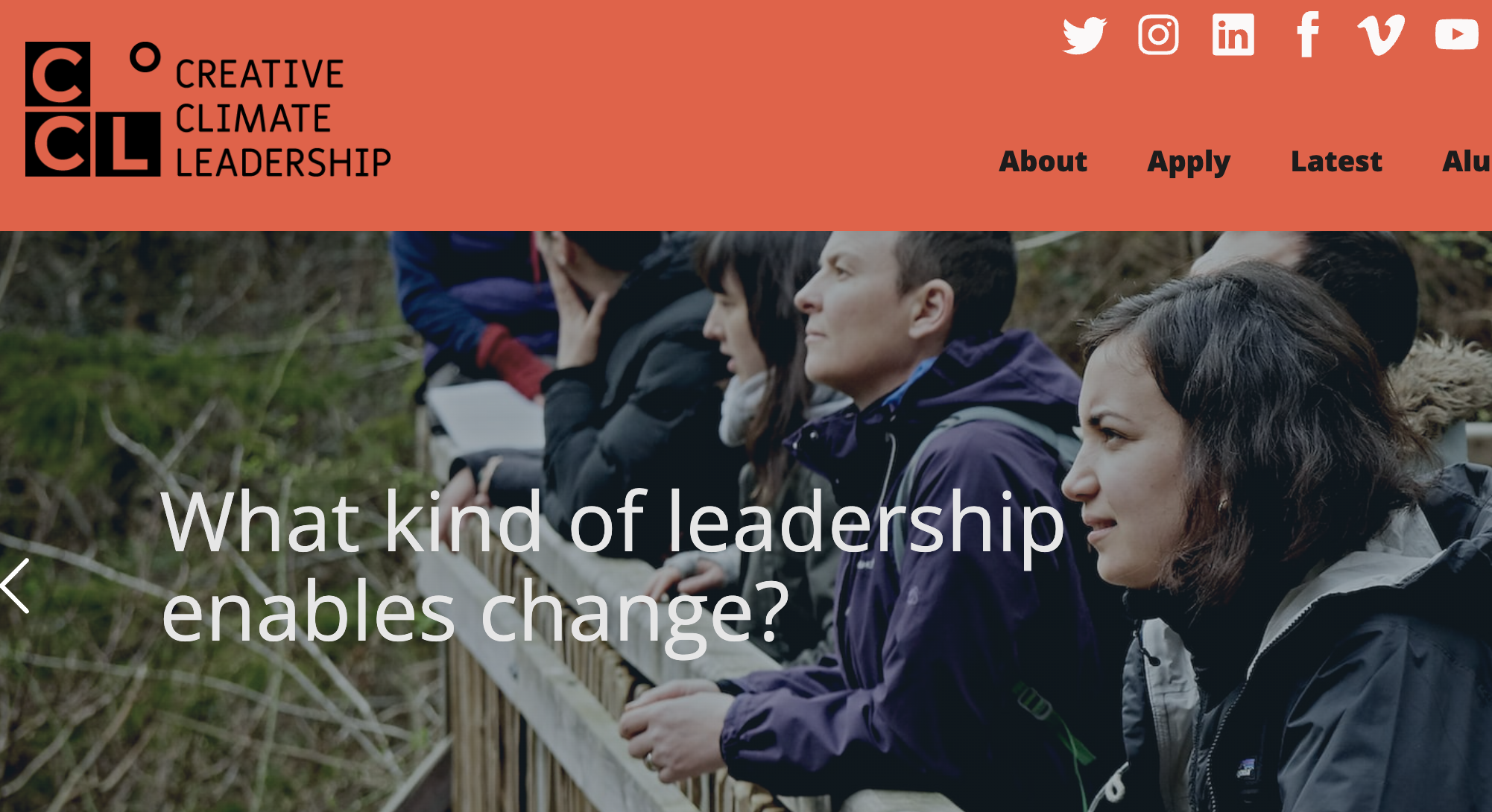 Une bibliographie 

Des outils 
(sélection de calculateurs carbones, 
de certifications vertes etc.)


Un référentiel de changements écologiques pour
 les réseaux culturels européens et internationaux
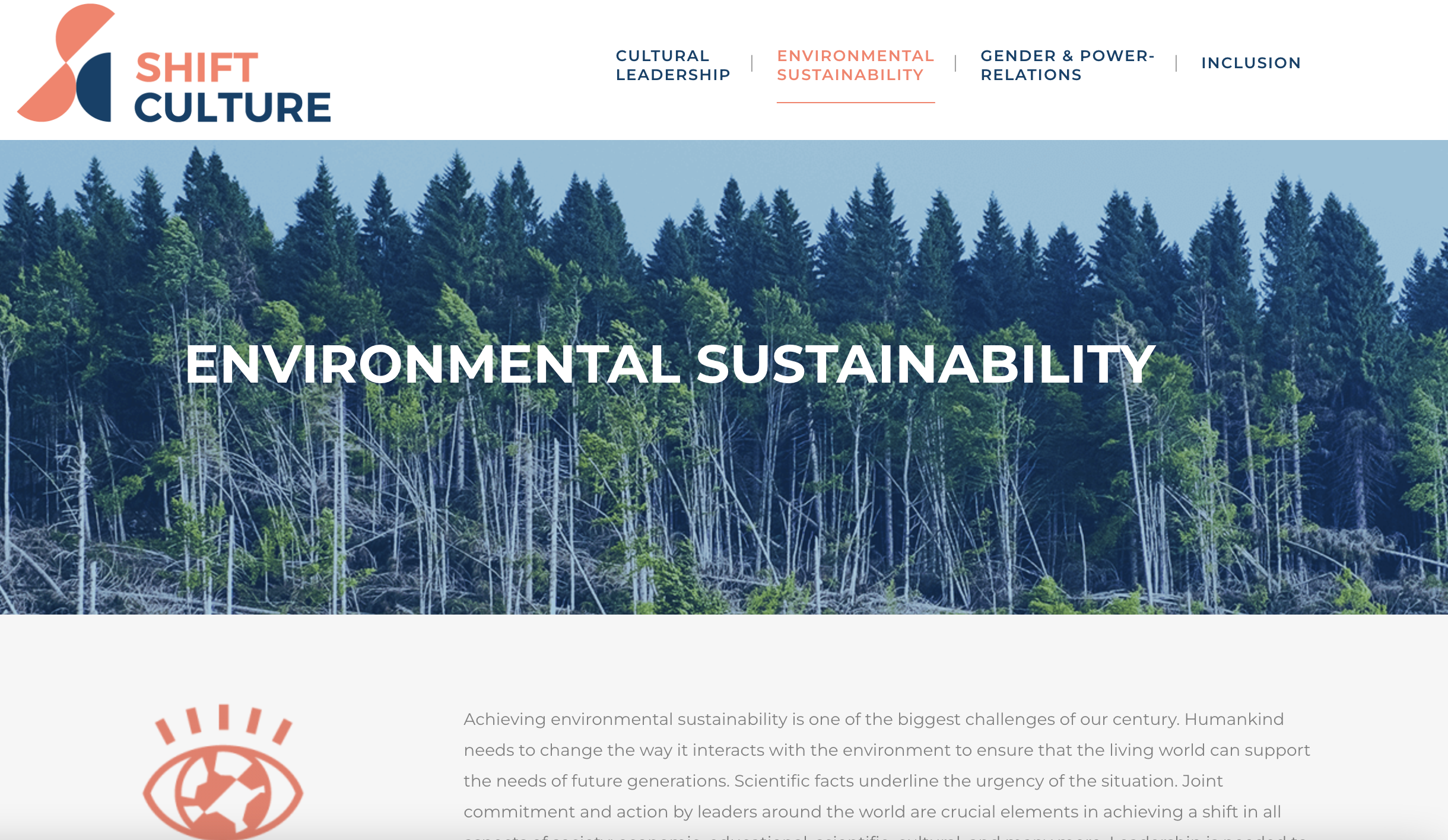 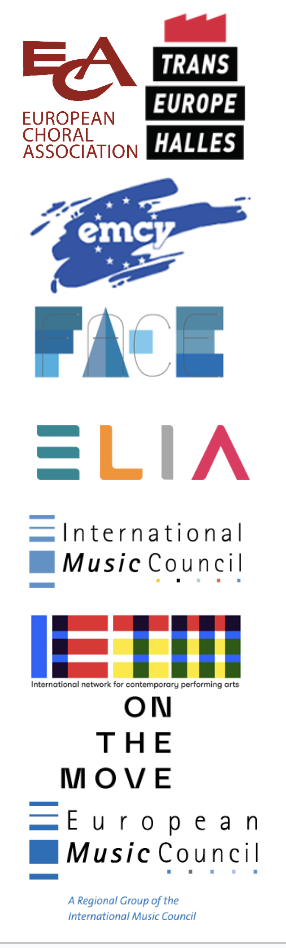 https://shift-culture.eu
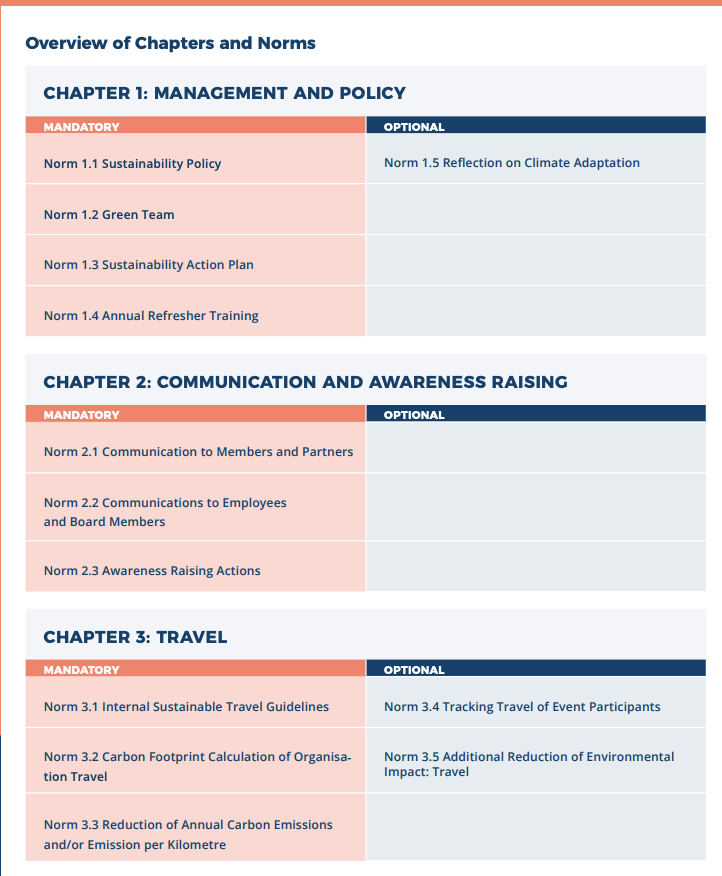 L’eco-certification


pour réseaux



Un choix 

argumenté de 

domaines sur

 lesquels

 agir
Redéfinir


ses valeurs


&

ses 


modalités

d’actions
La mobilité verte doit être envisagée de manière holistique. Cette notion recouvre non seulement les moyens de transport utilisés par les artistes et les professionnel.les de la culture, mais également les contextes dans lesquels ces personnes évoluent, les raisons de leur mobilité et l'impact de ce qui est fait à destination et dans le contexte local de retour. 

La mobilité verte fait partie d’un processus de responsabilité collective, impliquant à la fois celles et ceux qui bénéficient de la mobilité et les organismes qui la soutiennent financièrement. Elle doit prendre en compte les dimensions sociales, politiques, économiques, infrastructurelles, environnementales et éthiques qui l'encadrent.
https://on-the-move.org/about/sustainability-policy
Mobilité



Et 



Justice Sociale
Pour les artistes tunisiens, la dimension internationale est vitale. Afin de nourrir leurs œuvres artistiques, de partager avec d'autres artistes, de découvrir de nouvelles formes de création, le besoin de voyager ou d'accueillir est essentiel. Pour adopter une approche "locale", il faut disposer d'une infrastructure qui le permette. 
Selim Ben Safia, artiste / Chorégraphe, Tunisie
Se concentrer sur le changement climatique en tant qu'élément principal de la durabilité est pour moi une extension d'un privilège (...) Cela laisse entendre que tous les facteurs* sont en place, qu'ils sont considérés comme acquis, de sorte que nous pouvons maintenant nous concentrer sur le changement climatique. 
(*politiques, sociaux, sécuritaires, économiques, etc.)
Mike van Graan, Metteur en scène / expert en politiques culturelles, Afrique du Sud
Forum sur la Mobilité Culturelle
Focus sur la mobilité culturelle et la durabilité environnementale 
Tunis, 9-10 mai 2023

Organisé par On the Move, en collaboration avec Culture Funding Watch, avec le soutien de l’Union européenne et de la Délégation de l’Union européenne en Tunisie.
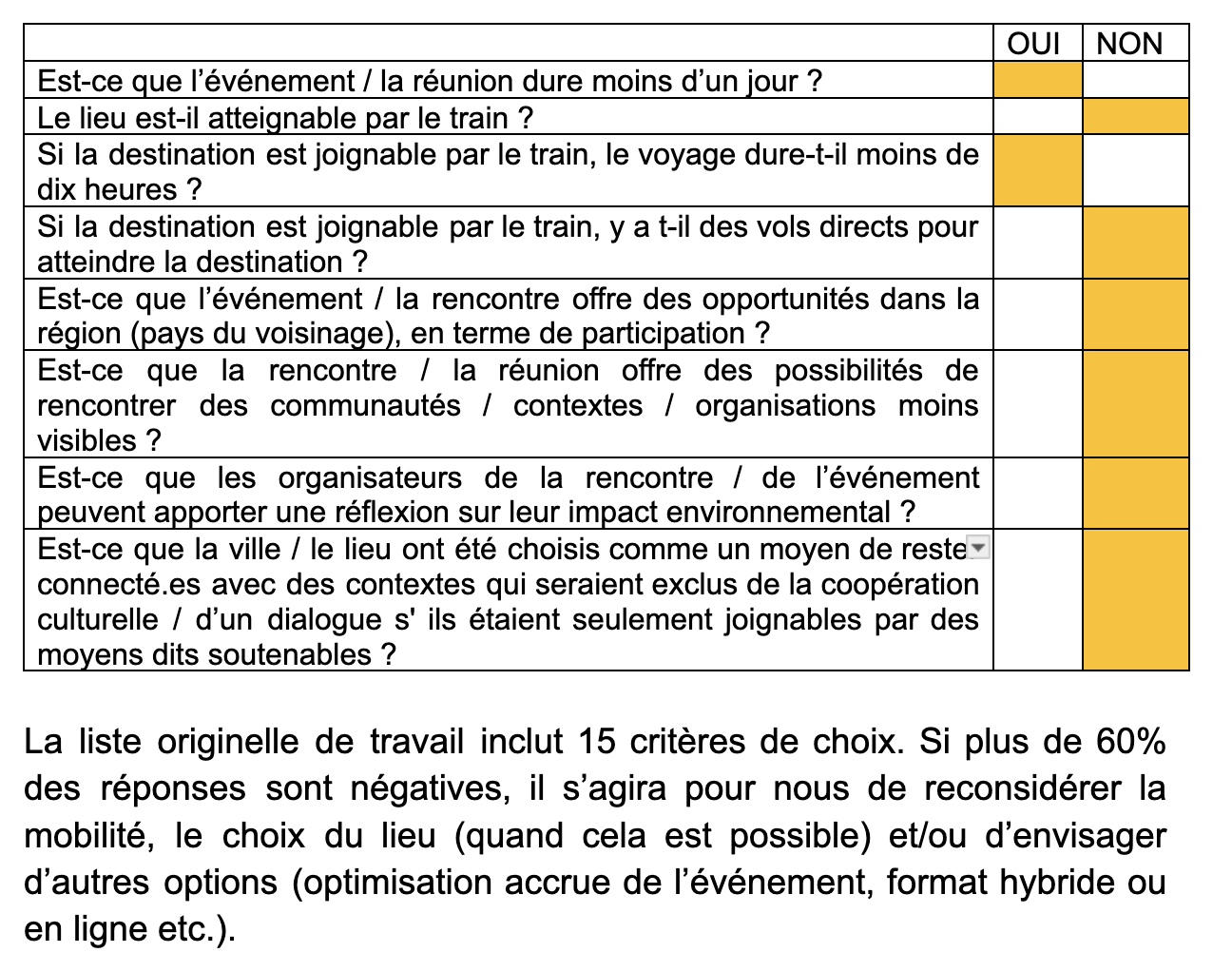 Développer


des 


Outils 


Accessibles et 


Qualitatifs
Politique de durabilité environnementale et outil d’aide de prise à la décision, développés par The Green Room en collaboration avec On the Move.
https://on-the-move.org/about/sustainability-policy
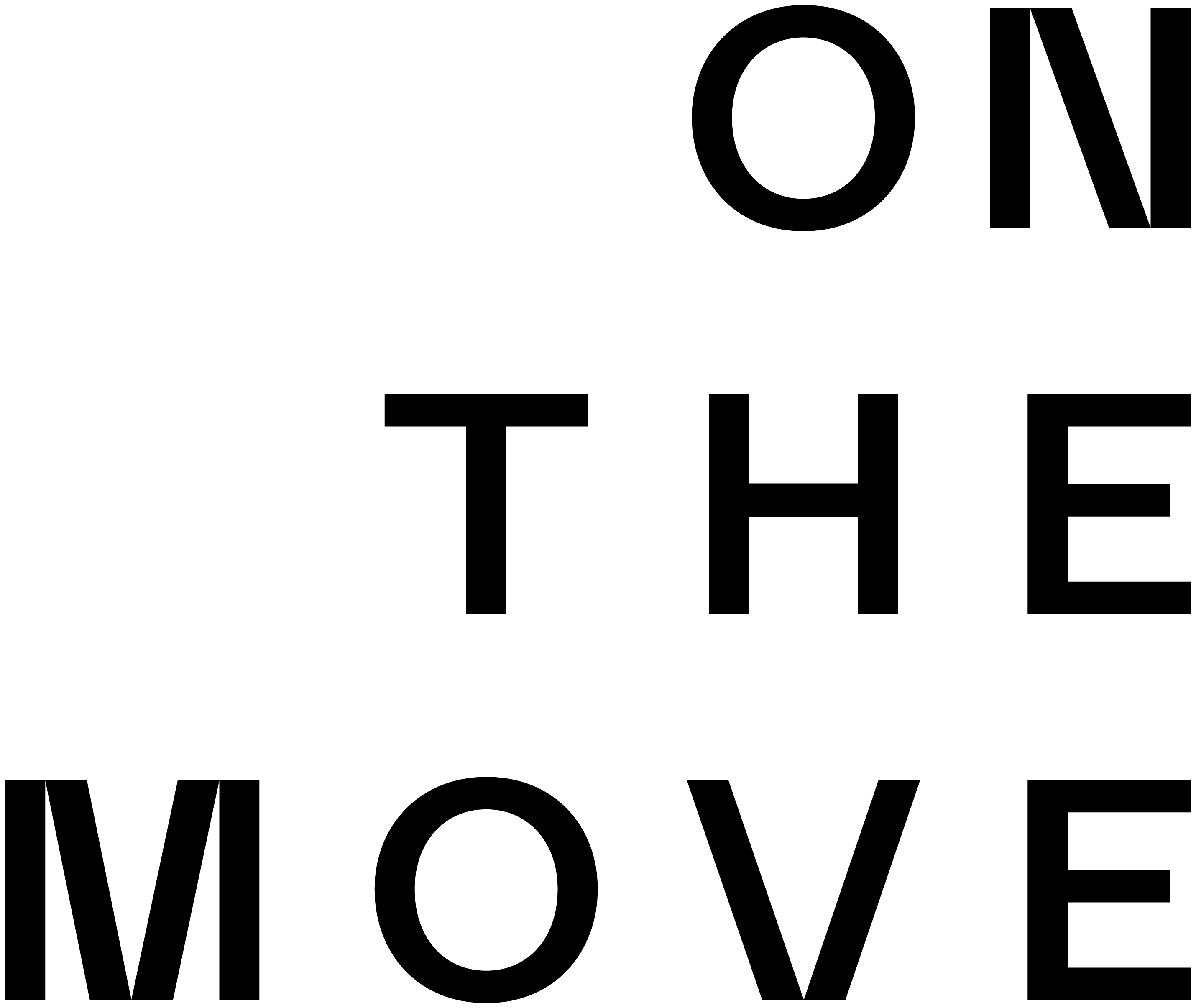 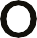 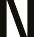 MobilitéS des artistes et des professionnel.les de la culture
& durabilité environnementale


Tout nouveau modèle de mobilité internationale 
des artistes doit être construit entre des artistes 
de géographies, de maturités et d'influences différentes.
Ukhona Ntsali Mlandu, Fondatrice et directrice du Greatmore Studio, Afrique du Sud




Marie Le Sourd
mobility@on-the-move.org 

http://on-the-move.org
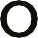 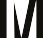 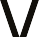 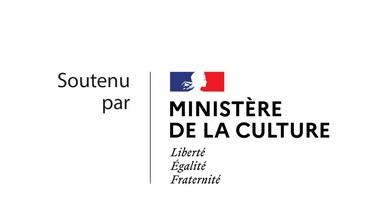 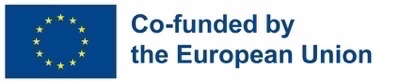